系统FMEA
博富特咨询
全面
实用
专业
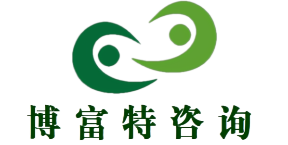 关于博富特
博富特培训已拥有专业且强大的培训师团队-旗下培训师都拥有丰富的国际大公司生产一线及管理岗位工作经验，接受过系统的培训师培训、训练及能力评估，能够开发并讲授从高层管理到基层安全技术、技能培训等一系列课程。
 我们致力于为客户提供高品质且实用性强的培训服务，为企业提供有效且针对性强的定制性培训服务，满足不同行业、不同人群的培训需求。
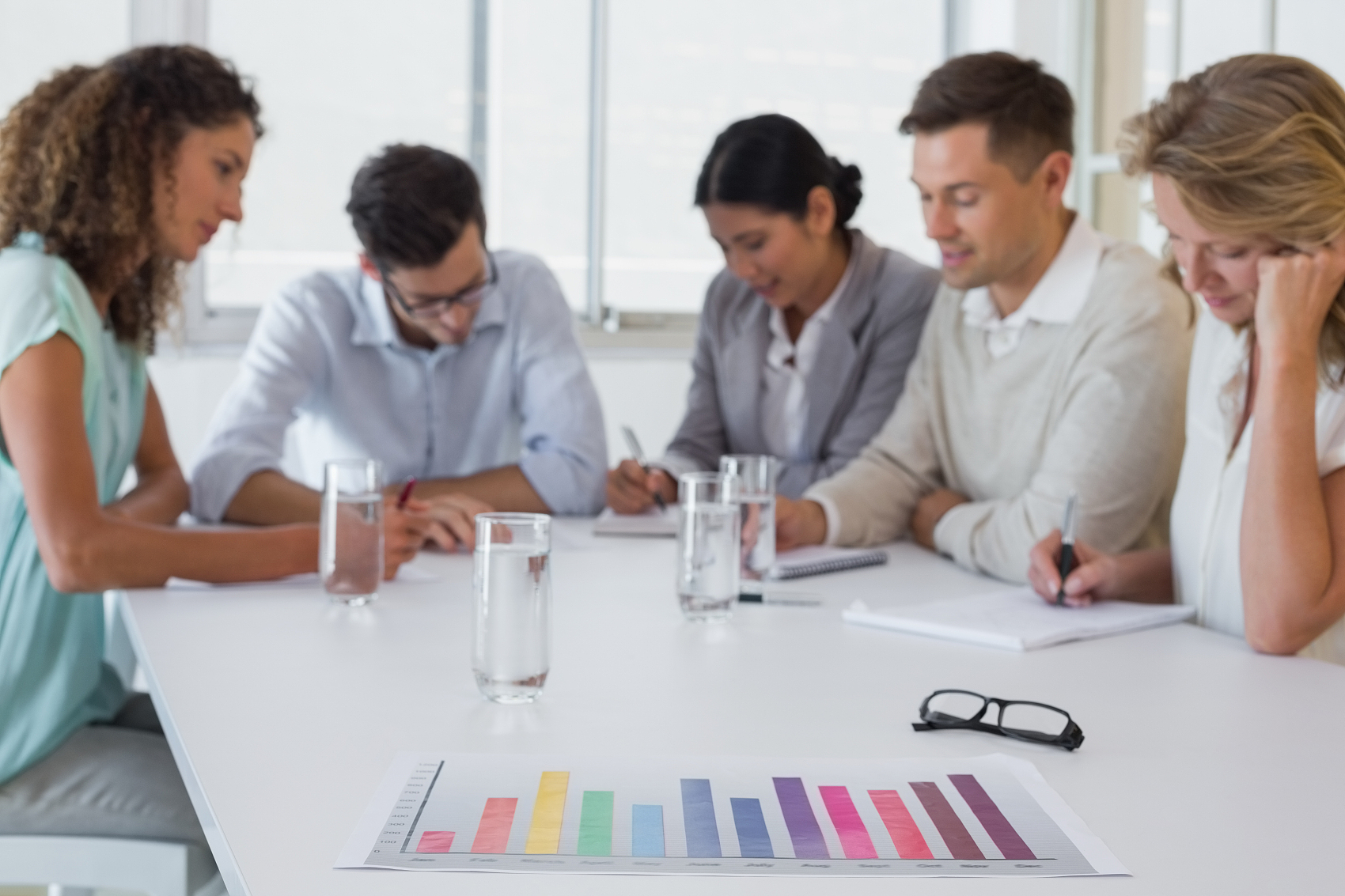 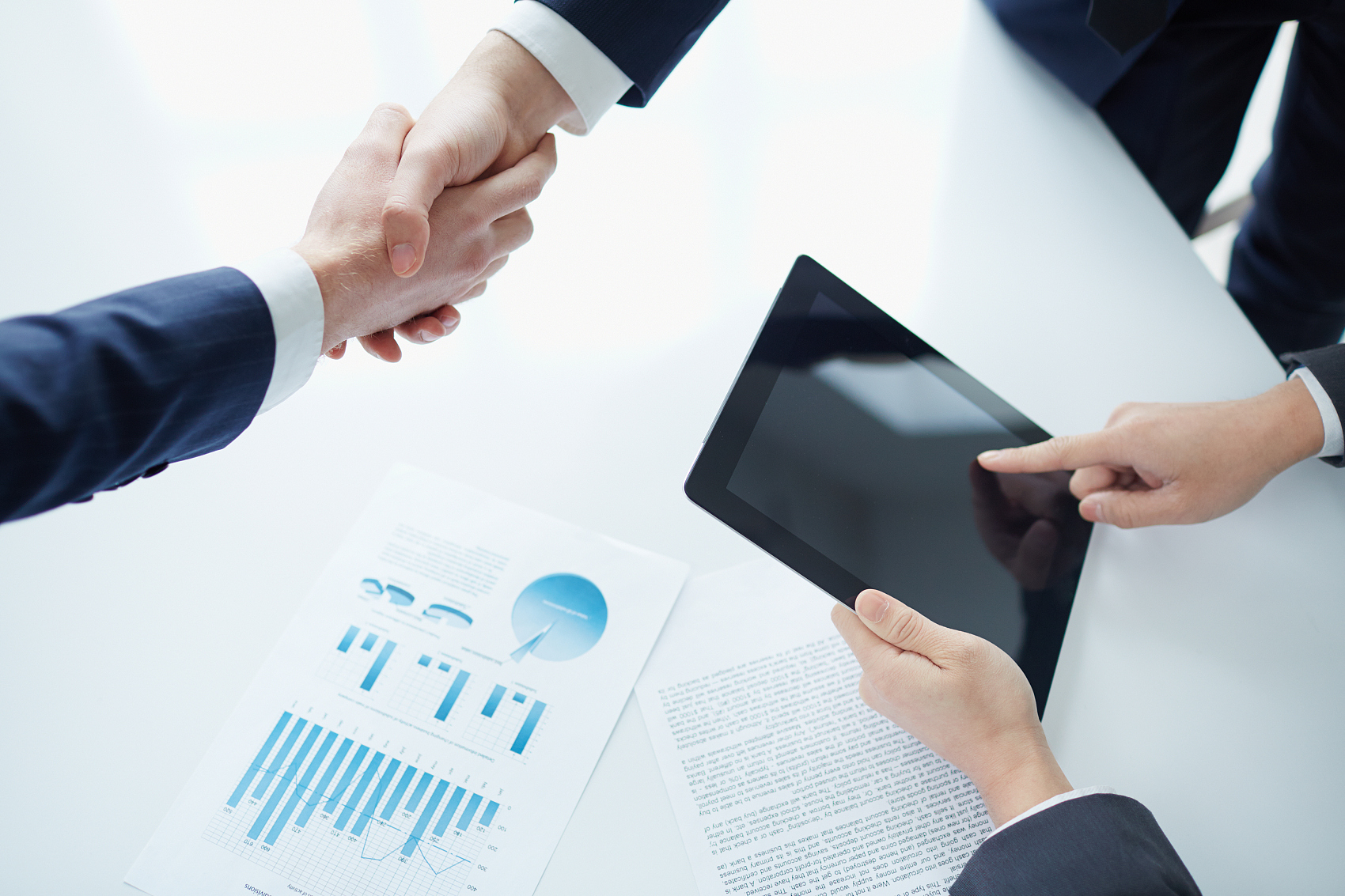 博富特认为：一个好的培训课程起始于一个好的设计,课程设计注重培训目的、培训对象、逻辑关系、各章节具体产出和培训方法应用等关键问题。
系统FMEA
是D-FMEA和P-FMEA的进一步发展。
揭示了在项目的所有关键部位按项目进度如何通过经验、计算、试验和检验降低已有的风险或将来的风险。
是一种重要的支持跨部门合作的管理方法。
结构化的记录可以被后续活动所使用。
系统FMEA
FMEA及系统FMEA概述
产品和过程的系统FMEA的基础
实施系统FMEA的五个步骤
系统FMEA的表格
系统FMEA的组织流程
与其他方法之间的关系
FMEA及系统FMEA概述
FMEA的发展过程
最初是在美国的航天工业界率先使用。
随着FMEA的成功使用，逐渐被其他行业接受，并在全球推广实施。
美国福特、通用和克莱斯勒三大汽车公司将FMEA纳入QS-9000体系中，逐步成为行业标准。
FMEA及系统FMEA概述
系统FMEA的目的
提高产品的功能保证和可靠性
降低担保费用与折扣费用
缩短开发过程
减少批量投产时的问题
提高准时供货信誉
实现更经济的生产
改进服务
改善内部信息流
FMEA及系统FMEA概述
FMEA方法的进一步发展
进行设计FMEA时，只考虑各个构件的缺陷，而没有系统地所有构件之间的功能关系。
进行过程FMEA时，只考虑单个过程潜在的缺陷，没有系统地分析整个生产过程。必要时还需考虑工装设备的设计制造。
进行FMEA分析时只使用FMEA表格，没有关于功能与失效功能之间关系的系统的描述。
产品和过程系统FMEA基础
系统FMEA定义
将研究的系统结构化，并分成系统单元，说明各单元间的功能关系。
从已描述的功能中导出每一系统单元的可想象的失效功能（潜在缺陷）。
确定不同系统单元失效功能间的逻辑关系，以便能在系统FMEA中分析潜在的缺陷、缺陷后果和缺陷原因。
产品和过程系统FMEA基础
产品系统FMEA
设计FMEA的缺陷分析内容：
构件缺陷
缺陷原因
缺陷后果
产品和过程系统FMEA基础
产品系统FMEA
考虑整个产品钳子的失效功能，需要时才考虑到构件的故障类型。
系统缺陷
系统缺陷原因
缺陷（在系统中造成的）后果
整车有
缺陷
发动机
驱动轴
有缺陷
传动系统有缺陷
传动器
有缺陷
齿轮
有缺陷
离合器
产品和过程系统FMEA基础
产品系统FMEA
有失效功能的整车系统结构
产品和过程系统FMEA基础
过程系统FMEA
P-FMEA研究每道工序中存在的缺陷，在过程系统FMEA中，根据系统单元“人、机、料、法、环”使生产过程结构化，并对生产过程加以描述。
        每一道工序被理解为系统单元的任务/功能。
        需要时，将功能研究与缺陷研究延伸到生产设备的设计数据中去。
分过程1.1
过程1
分过程1.2
人
总过程
有缺陷
分过程2.1
机
料
过程2
有缺陷
分过程2.2
法
分过程2.3
环
产品和过程系统FMEA基础
过程系统FMEA
有失效功能的整个过程的系统结构
确定系统单元
与系统结构
描述功能与
功能结构
实施
缺陷分析
实施
风险评价
实施优化措施
实施系统FMEA的五个步骤
准备
第一步
第二步
第三步
第四步
第五步
实施系统FMEA的五个步骤
准备
搜集
法律条文
官方规定
安全规章
标准化资料
过程计划
装配计划
检验计划等
图纸
实验报告
产品建议书
质量规定
可比较的系统单元的缺陷表
售后市场经验
实施系统FMEA的五个步骤
第一步
系统结构与系统单元
用系统单元描述系统结构（结构树）是对每个系统单元按其功能及失效功能进行分析的基础。
在一个系统结构中，系统单元按结构设置与排序，体现在总系统中的结构关系。
系统结构的安排是从顶层系统单元到不同的结构层次，进而描述每一系统单元与其他系统单元之间通过交接点形成的联系。
在每个系统单元下设置的结构是独立的分结构。
SE1.1
SE1
SE1.2
SE2.1
SE2.2.1
系统
SE2
SE2.2
SE2.2.2
SE2.3
交接点
SE3
SE3.5
实施系统FMEA的五个步骤
第一步
系统结构与系统单元
输出功能
（上一级系统单元）
输出功能
（从交接点到系统单元）
系统单元的内部功能
输入功能
（从系统单元到交接点）
输入功能
（下一级系统单元）
实施系统FMEA的五个步骤
第二步
功能与功能结构
系统单元的功能
实施系统FMEA的五个步骤
第二步
功能与功能结构
可以用功能结构图（功能树/功能网）来描述多个系统单元对某一输出功能的共同作用。
在确定某一系统单元的功能结构时必须考虑相关的输入功能与内部功能。
共同描述一项功能的各个分功能在功能结构中按逻辑关系彼此相连。
功能结构
SE1的功能贡献
系统功能1
SE3.5的功能贡献
SE2的功能贡献
SE2.1的功能贡献
SE2.2的功能贡献
实施系统FMEA的五个步骤
第二步
功能与功能结构
功能结构
实施系统FMEA的五个步骤
第三步
缺陷分析
所考虑的系统单元的潜在缺陷是指：从已知功能中导出和描述的失效功能，如没有完成功能或功能受到限制。
潜在缺陷原因：下一级系统单元及通过交接点所涉及的系统单元的所有可以想象的失效功能。
潜在缺陷后果：对上一级系统单元及通过交接点所涉及的系统单元所造成的失效功能。
SE1.1的失效功能
SE1的失效功能
SE1.2的失效功能
系统
失效功能1
SE3.5的失效功能
SE2的失效功能
SE2.1的失效功能
SE2.2的失效功能
实施系统FMEA的五个步骤
第三步
缺陷分析
SE1.1的失效功能
SE1的失效功能
SE1.2的失效功能
系统
失效功能1
SE3.5的失效功能
SE2的失效功能
SE2.1的失效功能
SE2.2的失效功能
实施系统FMEA的五个步骤
第三步
缺陷分析
潜在失效后果
潜在缺陷
潜在缺陷原因
实施系统FMEA的五个步骤
第四步
风险评价
风险评价的尺度：风险顺序数RPN
要素组成：
严重度S            用来评价缺陷后果的严重性
频度P                用来评价缺陷原因发生的概率
不可探测度D    用来评价缺陷原因、缺陷或缺陷后果
                           发生后被发现的概率
RPN＝S×P ×D
实施系统FMEA的五个步骤
第四步
风险评价
严重度S
根据缺陷后果对整个系统以及外部顾客所产生的影响来确定S值的大小
也可以从内部顾客的观点出发按相似的评价准则确定
实施系统FMEA的五个步骤
第四步
风险评价
频度P
应考虑所制订的所有的预防措施；
可以根据经验值来推测；
如果在一个新系统中包含有已评价的子系统，应根据可能已改变的边界条件来验证评价结果。
实施系统FMEA的五个步骤
第四步
风险评价
不可探测度D
应考虑所制订的所有发现缺陷和/或缺陷后果的措施及其有效性；
如果在一个新系统中包含有已评价的子系统，应根据可能已改变的边界条件来验证评价结果；
在原因链/影响链中尽可能早地发现缺陷是有重要意义的。
产品系统FMEA评分判据
产品系统FMEA评分判据
过程系统FMEA评分判据
过程系统FMEA评分判据
实施系统FMEA的五个步骤
第五步
优化
设计更改，以消除缺陷原因或降低缺陷后果的严重度；
提高设计的可靠性，以降低缺陷原因的发生频度；
采用有效的发现缺陷原因的措施（尽可能避免额外的检验）。
实施系统FMEA的五个步骤
注意事项
提高可靠性或增加发现率的措施确定后，需要重新进行临时的风险分析；
实施规定的措施并验证其有效性后，应通过确定新的RPN值来进行最终的风险评价；
当设计发生重大更改时应按上述五个步骤对涉及的零件重新进行系统FMEA；
把某一RPN值作为控制界限是没有意义的，因为各个系统FMEA的评价标准可能不同。
系统FMEA的表格
系统FMEA的表格
实施系统FMEA的组织流程
在跨部门工作组中制定系统FMEA
可以利用许多人知识和经验；
增加系统FMEA结果的认知度；
促进跨部门的联系和合作；
通过方法专家的支持保证系统化、有效的工作。
实施系统FMEA的组织流程
开发员、设计员、策划员、营销员
系统FMEA工作组的组成
开发员、设计员、实验工程师、策划员、生产人员、实验员、工装策划员、检验策划员、工长、工人等
专业部门
项目责任人
技术专家
方法专家
实施系统FMEA的组织流程
工作组的任务分配
专业部门（项目总负责）
决定实施
支持信息的收集
决策采取措施
批准系统FMEA
演示系统FMEA
验证措施的实施
实施系统FMEA的组织流程
工作组的任务分配
系统FMEA项目负责人
参与系统FMEA的准备（限定题目、定义交接点、组建工作组）
参加系统描述、缺陷分析以及优化措施的确定
提供现有过程的经验值
参与措施的选择
演示系统FMEA
实施系统FMEA的组织流程
工作组的任务分配
技术专家
在系统FMEA工作组中说明开发/策划状态
提供现有过程的经验值
参加系统描述、缺陷分析以及优化措施的确定
把已决定的优化措施进一步转化为策划状态
实施系统FMEA的组织流程
工作组的任务分配
方法专家（也可兼为技术专家及负责人）
收集必要的数据材料
准备系统FMEA（限定题目、定义交接点、组建工作组）
引导实施系统描述、缺陷分析、风险评价以及优化措施的确定
需要时做好系统FMEA会议的前导与后续工作
主持系统FMEA小组的工作
评价系统FMEA，建议采取措施
保证FMEA工作的记录存档
在企业内部协调工作
与其他方法之间的关系
质量机能展开（QFD）
故障树分析（FTA）
事件流程分析（EA）
统计过程控制（SPC）
价值分析（WA）
实验设计（DoE）
定义和方案
阶段
开发和生产
策划阶段
采购和小批试生产阶段
批生产
阶段
项目小组
开发的协调
生产策划的协调
设计评审
产品系统FMEA
过程系统FMEA
过程能力调查
SPC
可制造性研究、QFD
过程DOE
产品DOE、同步工程
FTA
案例——产品系统FMEA
第一步
系统结构与系统单元
传动器壳体
中间轴
发动机
主轴/从动轴
车身
离合器*
输入轴总成
传动器
传动系统
油封*
汽车
润滑材料*
……
……
……
* 外协件
汽车系统结构（部分）
设计FMEA
*外协件
**与过程系统FMEA的交互
案例——产品系统FMEA
第一步
系统结构与系统单元
轴承座特性
传动器壳体
滚珠轴承轴承座
轴承座设计数据
中间轴
主轴/从动轴
滑动油封
滑动油封的特性
滑动油封设计数据
输入轴总成
传动器
油封*
轴承座—曲轴
……
润滑材料*
常数齿轮（五档）
花键轴截面形状
……
……
传动器系统结构
案例——产品系统FMEA
第二步
发动机
……
车身
……
离合器*
保证传递/切断发动机与传动器间的驱动功率
……
……
……
传动系统
保证汽车的驱动
……
汽车
保证符合产品建议书要求的无故障/经济行驶
……
传动器
保证有利于环境且无
故障的运行
保证各档位的扭矩变
换/转速变换
……
……
……
……
……
汽车系统结构及功能
案例——产品系统FMEA
滚珠轴承轴承座
传动器壳体
……
中间轴
……
滑动油封
确保油封上达到油膜结构
……
滑动油封的特性
符合磨损率要求
……
滑动油封设计数据**
直径
Rz
硬度
圆度公差
滑动面宽度
耐腐性
……
主轴/从动轴
……
传动器
保证有利于环境且无故障的运行
保证各档位的扭矩变换/转速变换
……
输入轴总成
通过油封达到符合功能的密封
……
轴承座—曲轴
常数齿轮（五档）
油封*
无渗漏地封闭油室
……
花键轴截面形状
……
……
传动器系统结构及功能
案例——产品系统FMEA
第二步
功能与功能结构
[滑动油封设计数据**]
Rz
[传动器壳体轴承盖]
安装油封
[滑动油封设计数据**]
直径
滑动面宽度
[滑动油封]
确保油封上达到油膜结构
[滑动油封的特性]
符合磨损率要求
[传动器]
保证有利于环境且功能可靠的运行
[输入轴总成]
通过油封达到符合功能的密封
[滑动油封设计数据**]
滑动面宽度
[油封*]
无渗漏地封闭油室
传动器功能结构
案例——产品系统FMEA
第三步
[传动器壳体]
油室未封闭
[滑动油封]
滑动面磨损
[传动器壳体轴承盖]
未符合功能/无间隙地安装油封
[滑动油封]
未确保油封的油膜结构
[输入轴总成]
通过油封未达到符合功能的密封
[传动器]
未保证有利于环境且功能可靠的运行
[离合器*]
产生振动
[滑动油封]
未确保油封的油膜结构
[输入轴总成]
通过油封未达到无渗漏的密封
[油封*]
未在静态和动态时无渗漏地封闭油室
传动器失效功能结构
案例——产品系统FMEA
第三步
缺陷分析
[滑动油封设计数据]
直径不符合要求
[滑动油封]
滑动面磨损
[滑动油封设计数据]
Rz不符合要求
[滑动油封设计数据]
硬度不足
[滑动油封]
未确保油封的油膜结构
[滑动油封]
滑动面腐蚀
[滑动油封设计数据]
不耐化学腐蚀
汽车基地 http://www.qcbase.com…
滑动油封的失效功能结构
传动器
产品系统FMEA
输入轴总成
滑动油封
设计FMEA
（基于组件的系统FMEA）
设计FMEA
（基于组件的系统FMEA）
滑动油封
产品系统FMEA
滑动油封特性
交互
过程系统FMEA
系统单元“滑动油封特性”
产品系统FMEA
系统单元“滑动油封磨损过程”
过程系统FMEA
FMEA
案例——过程系统FMEA
第一步
系统结构与系统单元
磨削送料过程
调整员
……过程
操作员
滚珠轴承的轴承座与油封的滑动面的磨削过程
磨床
输入轴总成生产总过程
环境
驱动轴的清洗过程
装配工
装配送料过程
装配设备
把轴承装到轴上的装配过程
轴承
装配输出过程
油脂
总过程结构及所考虑的结构路径
案例——过程系统FMEA
第一步
系统结构与系统单元
夹紧系统
调整员
驱动系统
控制系统
磨床
滚珠轴承的轴承座与油封的滑动面的磨削过程
机座
磨削工装
操作员
冷却/润滑系统
机器的固定基础
环境
磨床冷却剂的供给
分系统结构
案例——过程系统FMEA
第一步
系统结构与系统单元
堆料员
材料
磨削送料过程
交接点
叉车司机
输入轴总成生产总过程
输送装置
夹紧系统
……
滚珠轴承的轴承座与油封的滑动面的磨削过程
驱动系统
控制系统
磨床
机座
磨削工装
……过程
冷却/润滑系统
输送链与夹紧系统的交接点
案例——过程系统FMEA
[夹紧系统]
传递夹紧坯件的夹紧力
将工件固定在一定的位置
加工完毕后卸除夹紧力
[控制系统]
实施规定的加工程序
[磨削工装]
清除磨削
保证X小时的耐用时间
[冷却/润滑系统]
给加工位置提供足够的冷却液
第二步
功能与功能结构
[调整员]
为生产过程准备好机器
[驱动系统]
保证驱动转速
提供足够的驱动功率
[控制系统]
实施规定加工程序
[操作员]
开始磨削过程
监控磨削过程
对过程采取必要的纠正措施
保证所要求的产量
[滚珠轴承的轴承座与油封的滑动面的磨削过程]
按要求磨削滑动油封
[机床固定基础]
承受磨床的静态力
隔振
[磨床冷却液导管]
提供足量的冷却液
[磨床]
使砂轮保持在所要求的速度范围
实施符合规定精磨
[环境]
为磨削过程保证一定的环境条件
功能结构
案例——过程系统FMEA
[夹紧系统]
工件未正确定位
加工完毕后卸除夹紧力
[控制系统]
未按规定执行加工程序
第三步
缺陷分析
[调整员]
装入了错误的程序
放入的砂轮太小
未确定工装的磨损
[滚珠轴承的轴承座与油封的滑动面的磨削过程]
滑动油封的粗糙度未按图纸要求生产
[机床固定基础]
磨床未与外界充分隔离[**]
[磨床]
磨削速度范围太低
未正确实施精磨生产过程
[输入轴总成生产总过程]
输入轴总成制造有缺陷
[驱动系统]
驱动转速太低
驱动功率不够
[控制系统]
未按规定执行加工程序
[环境]
磨床受到邻近机床振动的干扰
[控制系统]
未按规定执行加工程序
[调整员]
装入了错误的程序
[滚珠轴承的轴承座与油封的滑动面的磨削过程]
滑动油封的直径小于图纸要求
[磨床]
精磨时材料进给量太大
失效功能结构
产品系统FMEA/过程系统FMEA的交互
……特性
产品系统FMEA
……磨削过程
过程系统FMEA
案例——过程系统FMEA
第四步
第五步
风险评价
过程优化
感谢聆听
资源整合，产品服务
↓↓↓
公司官网 | http://www.bofety.com/
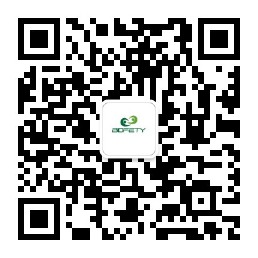 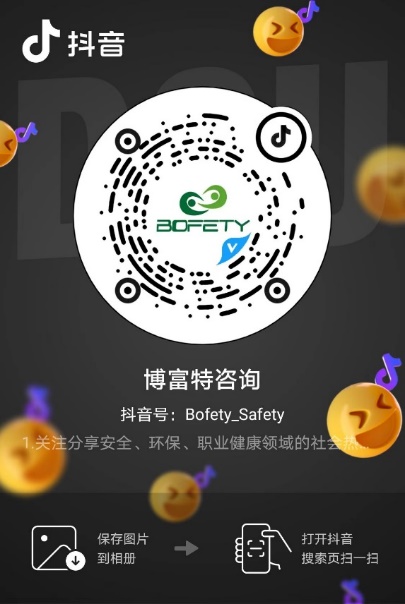 如需进一步沟通
↓↓↓
联系我们 | 15250014332 / 0512-68637852
扫码关注我们
获取第一手安全资讯
抖音
微信公众号